Андрій Вікторович Кузьменко (Кузьма)
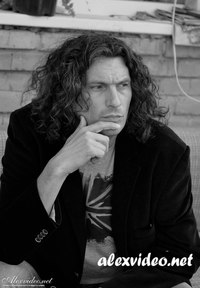 Виконала учениця 9-А класу 
Присяжненко Анастасія
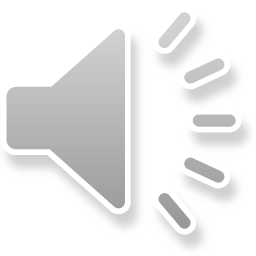 Кузьма
Народився 17 серпня 1968, Самбір, Львівська область— помер  2 лютого 2015, Лозуватка, Дніпропетровська область
 Український співак, письменник, телеведучий, продюсер, актор. Лідер гурту «Скрябін».
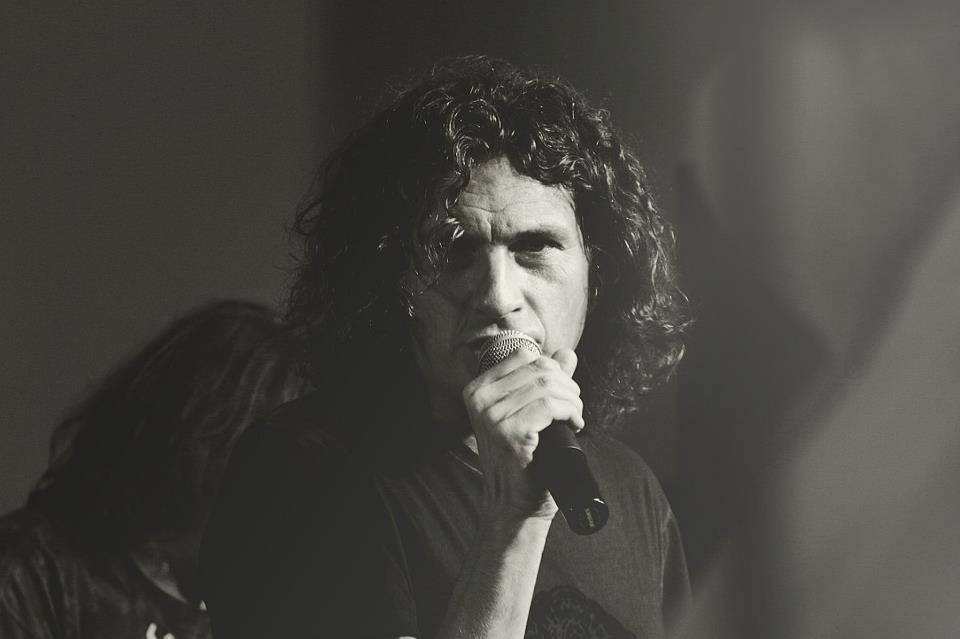 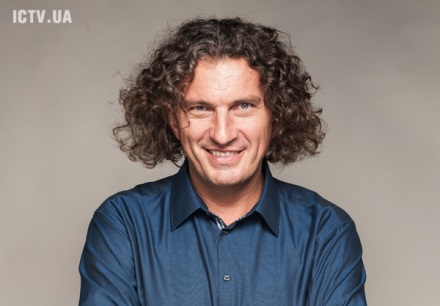 Робота
Приблизно з 2003 року Кузьменко працював ведучим програм «Шанс» і «Шиканемо» разом зі співачкою Наталею Могилевською. З того часу Андрій бере усі важелі керування проектом «Скрябін» на себе, починає творити зовсім іншу музику, ніж досі.
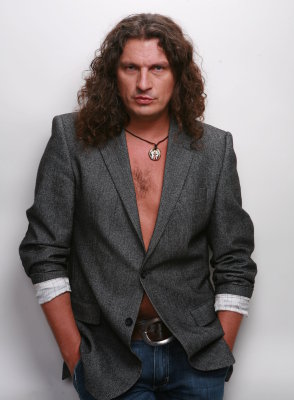 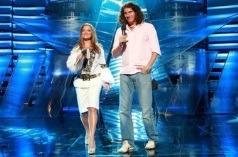 Його пісні
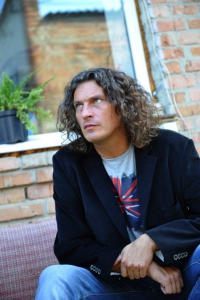 Спи собі сама
Старі фотографії
Пусти мене
Україна
Мам
Люди,як кораблі
Лист до друга
Євромайдан
Наприкінці січня 2014 року записав пісню присвячену подіям Євромайдану, зауваживши, що він підтримує людей на Майдані, але не опозицію. Протягом 2014 року допомагав військовим та пораненим у зоні АТО на сході України.
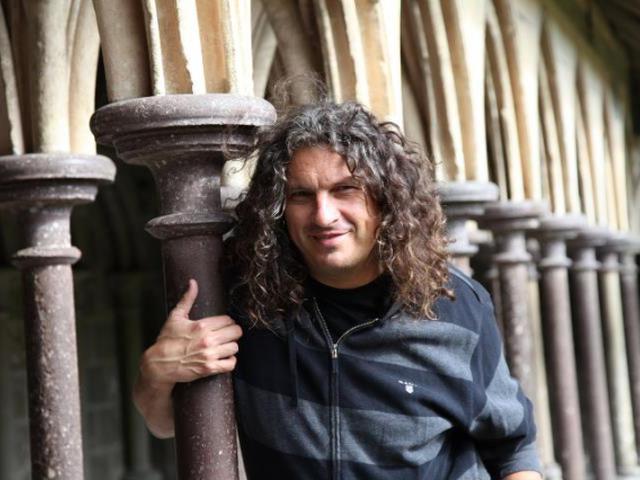 Загибель